Speedy FPGA-Based Packet Classifiers with Low On-Chip Memory Requirements
Author: Chih-Hsun Chou, Fong Pong, and Nian-Feng Tzeng
Publisher: FPGA 2012
Presenter: Yu Hao, Tseng
Date: 2013/10/23
1
Outline
Introduction
HaRP
FPGA-based Design and Implementation
Implementation Evaluation
2
Introduction
Given its low memory requirement, HaRP lends itself particularly suitable for FPGA implementation, with an entire rule dataset held in FPGA on-chip memory to exhibit high performance classification.
3
HaRP
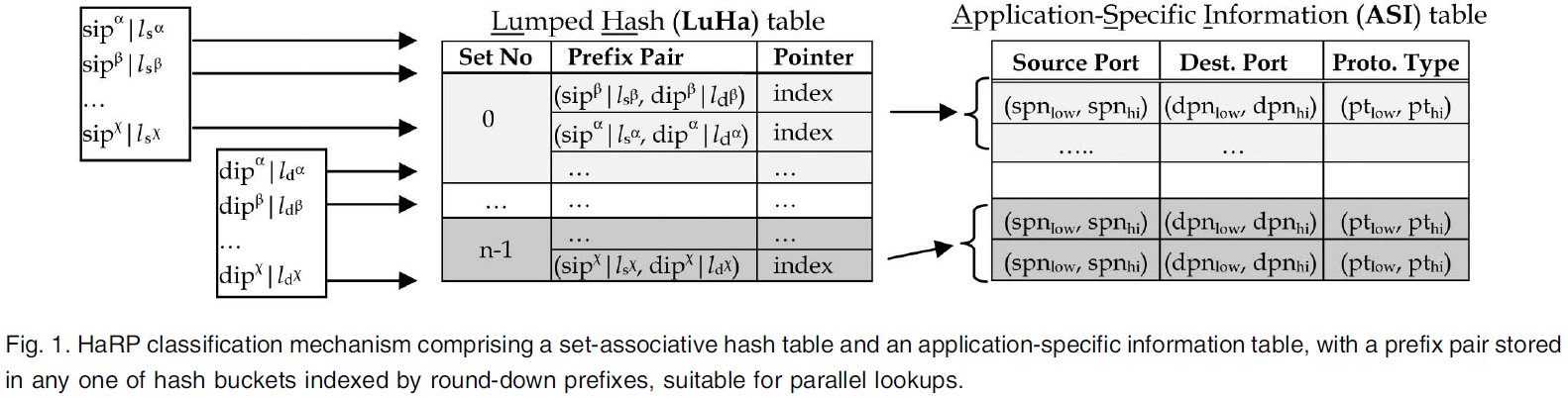 4
HaRP (Cont.)
LuHa Table Construction






store a filter rule in the LuHa table hashed by either its source IP prefix (sip, if not wild carded) or destination IP prefix (dip, if not wild carded), after they are rounded down.
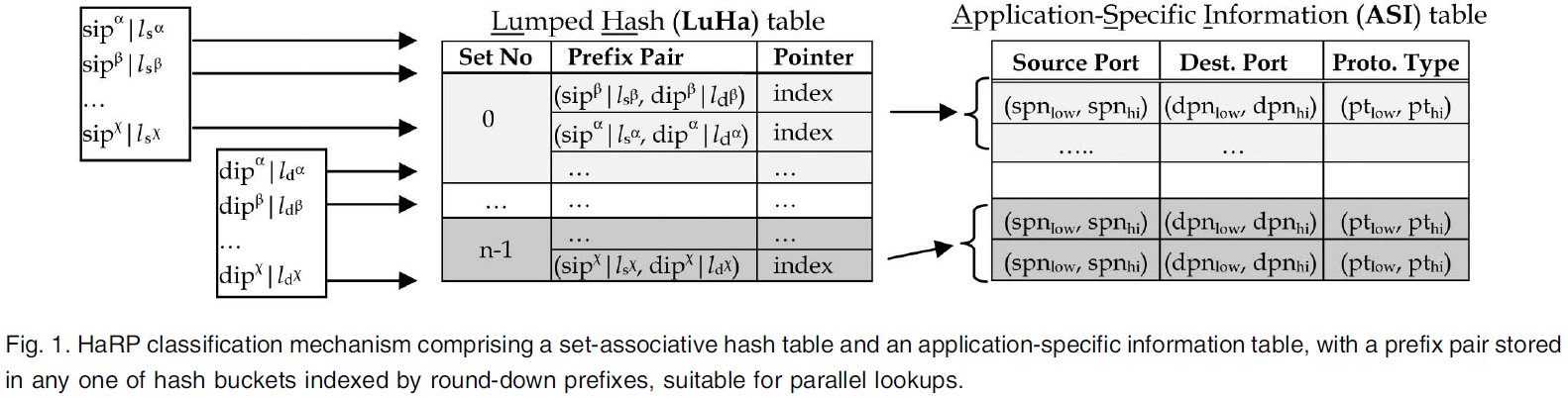 5
HaRP (Cont.)
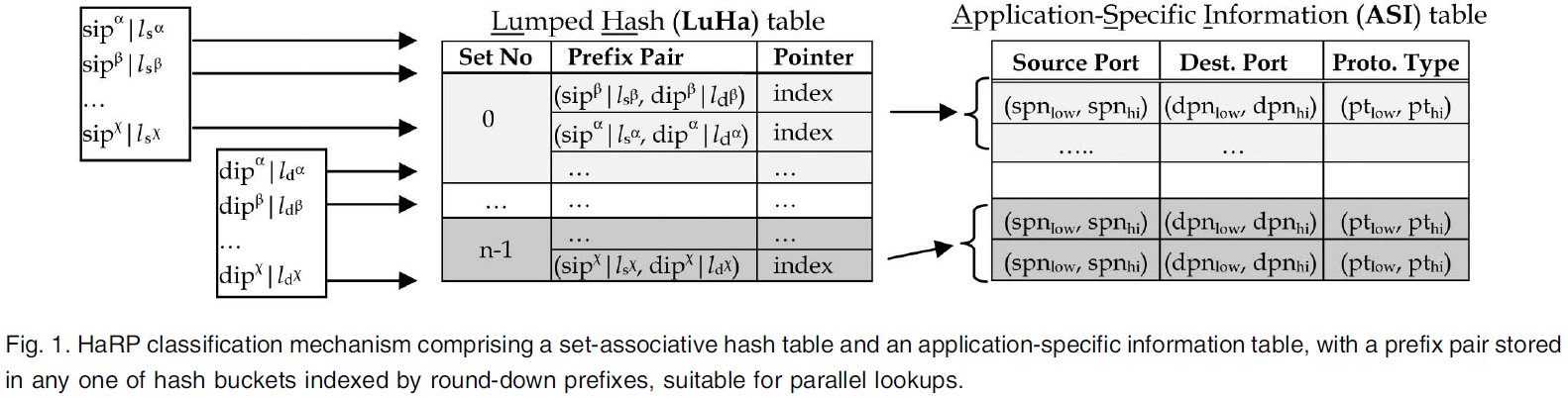 6
HaRP (Cont.)
Construction of ASI (Application-Specific Information) Lists






If rules share the same IP prefix pair, their application-specific fields are stored in contiguous ASI entries packed as one chunk pointed by its corresponding entry in the LuHa table.
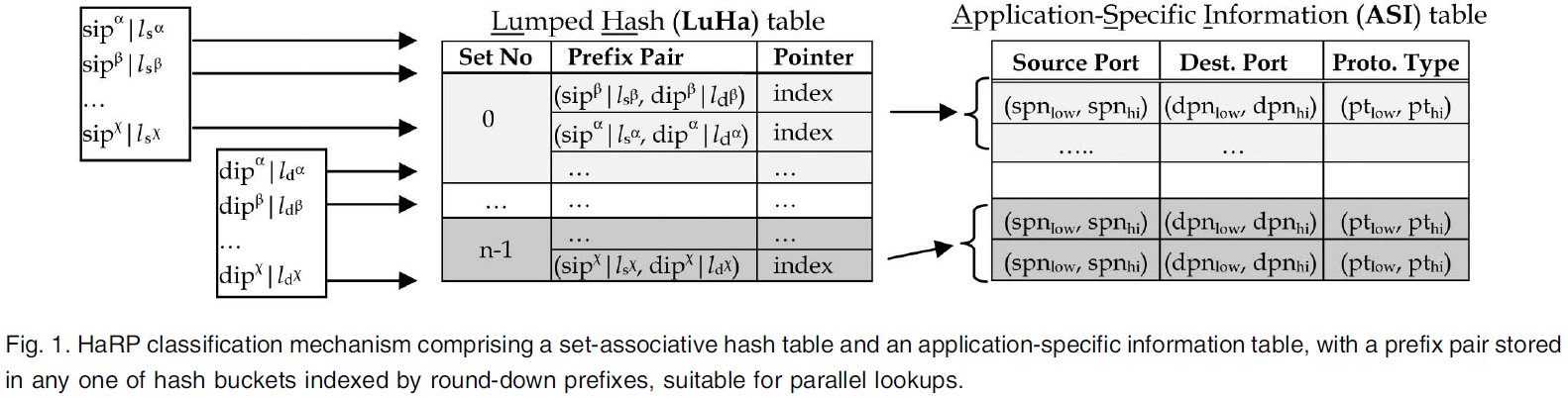 7
FPGA-based Design and Implementation
Layouts of Data Structures in Memory Blocks









There are four major tables involved, the LuHa table, the PASI table, the SASI table, and the Pointer table.
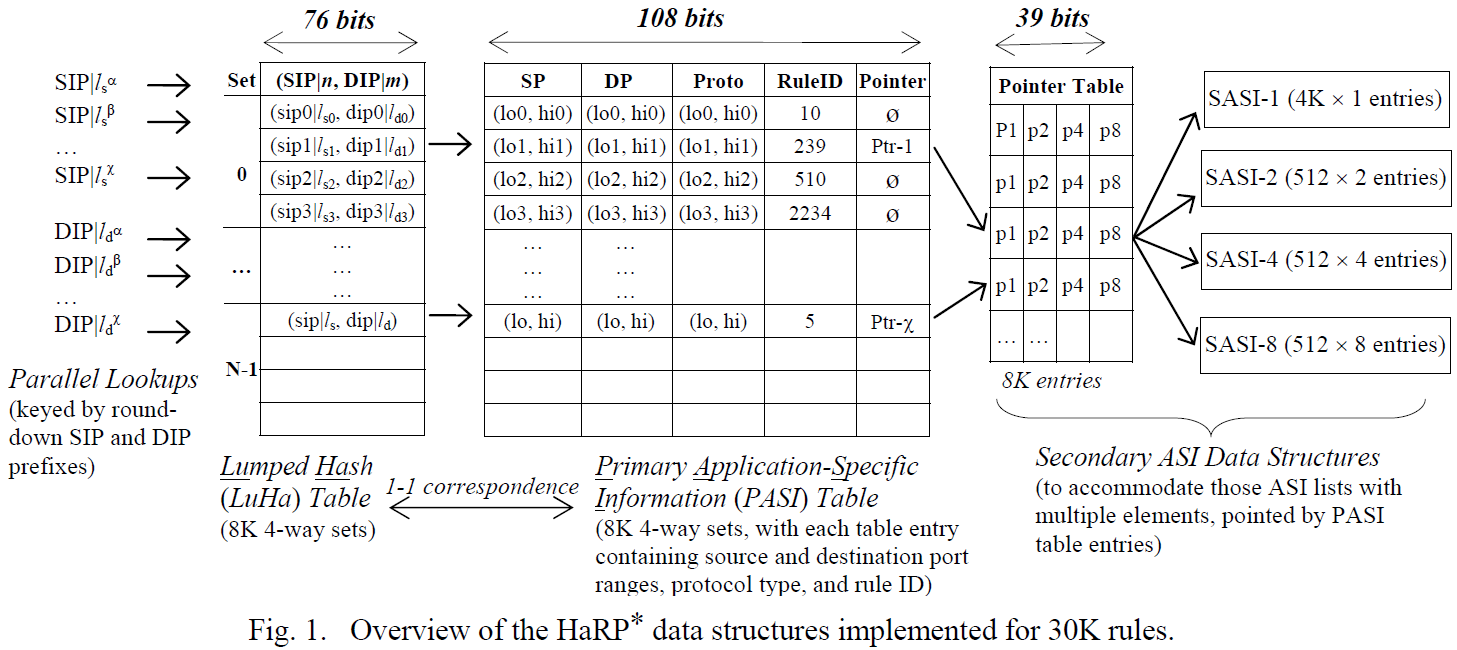 8
FPGA-based Design and Implementation (Cont.)
Layouts of Data Structures in Memory Blocks









There are four major tables involved, the LuHa table, the PASI table, the SASI table, and the Pointer table.
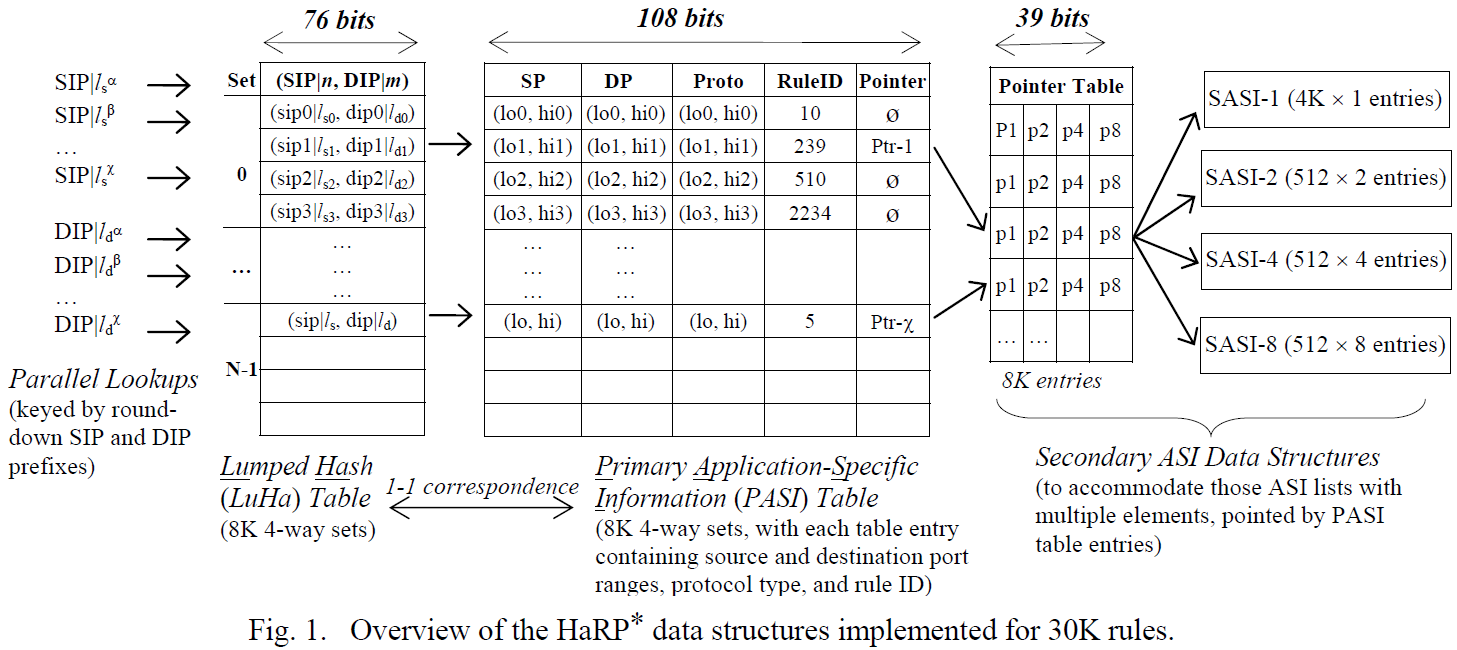 9
FPGA-based Design and Implementation (Cont.)
Layouts of Data Structures in Memory Blocks









The LuHa table shown in Fig. 2 consists of (= 8 shown) memory modules, with each module holding 1K sets.
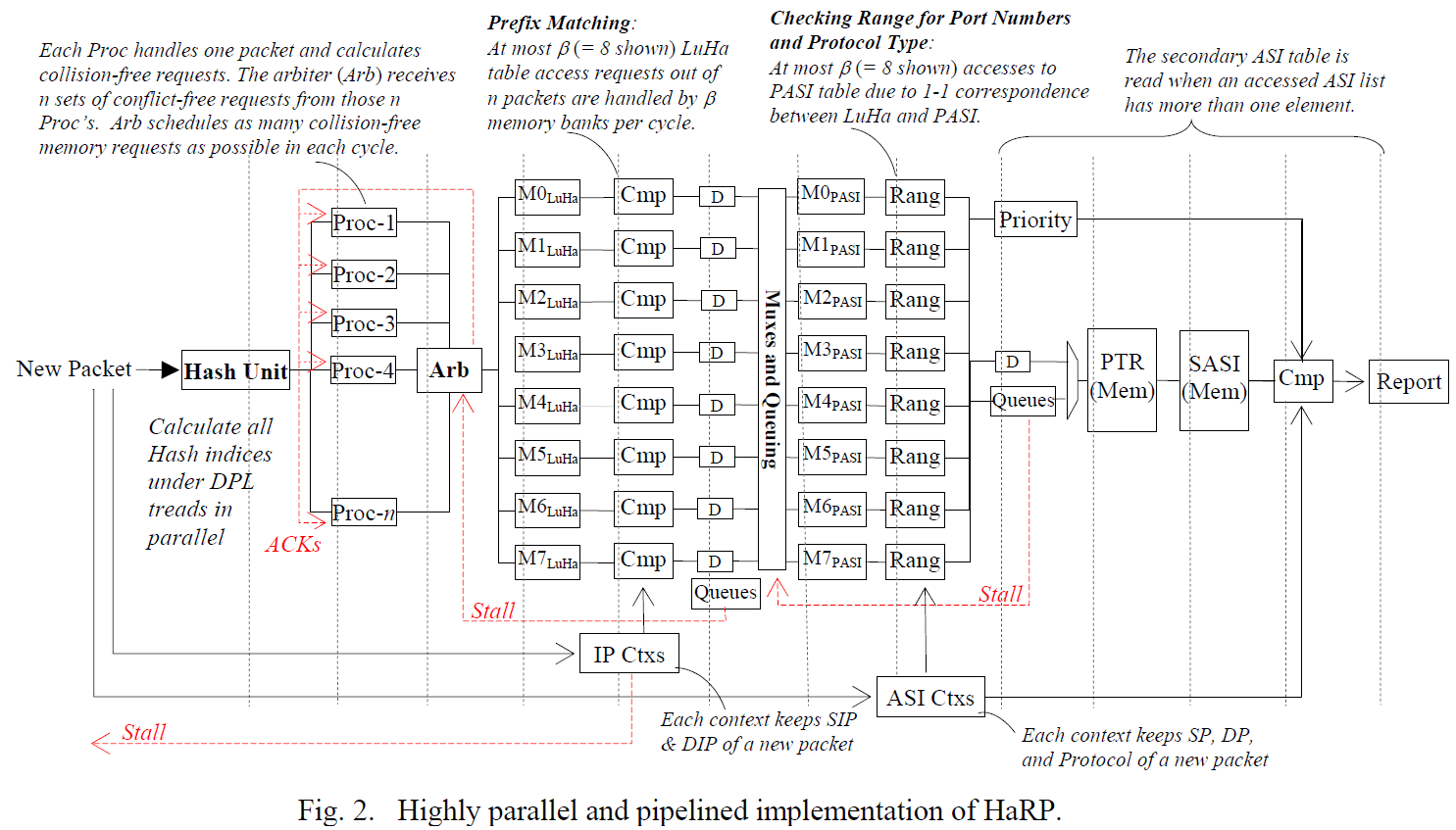 10
FPGA-based Design and Implementation (Cont.)
Layouts of Data Structures in Memory Blocks









Each of the memory module is made to output 306 bits per read access, rendering four (SIP|n, DIP|m) pairs resided in one set of the 4-way LuHa table as depicted in Fig. 3.
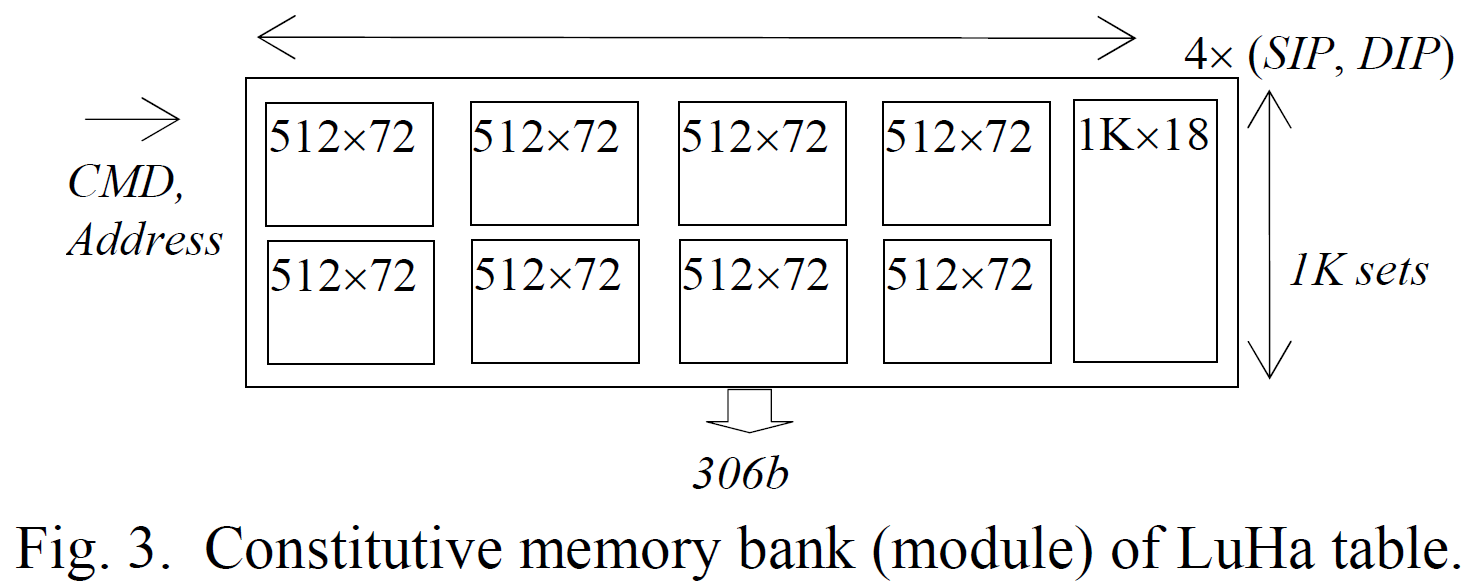 11
FPGA-based Design and Implementation (Cont.)
Layouts of Data Structures in Memory Blocks









The primary ASI (PASI) table has a 1-1 correspondence relationship to the LuHa table.
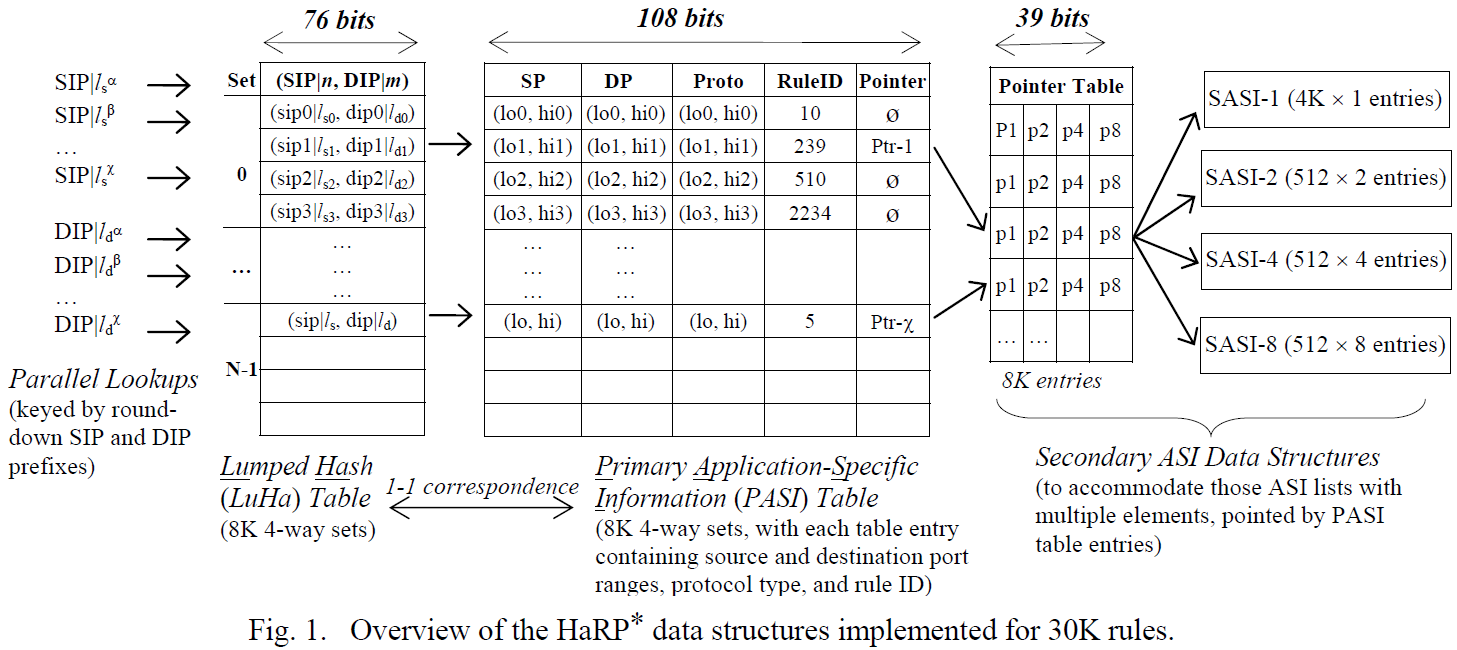 12
FPGA-based Design and Implementation (Cont.)
Layouts of Data Structures in Memory Blocks









While the PASI table keeps the first element, the additional elements of an ASI entry are kept in the four secondary ASI component tables, which are referred to as the SASI table for simplicity.
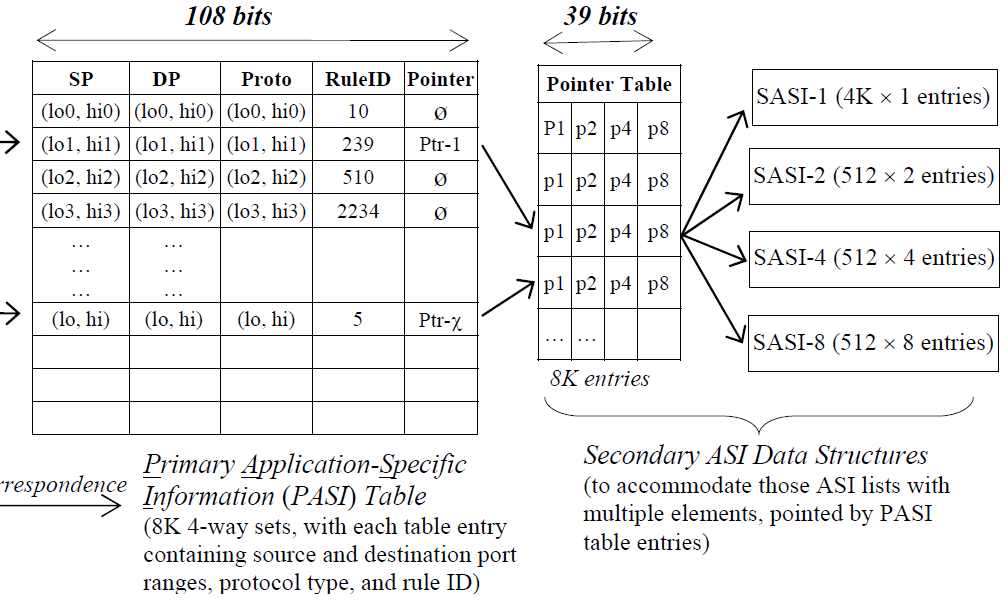 13
FPGA-based Design and Implementation (Cont.)
Pipelined Implementation
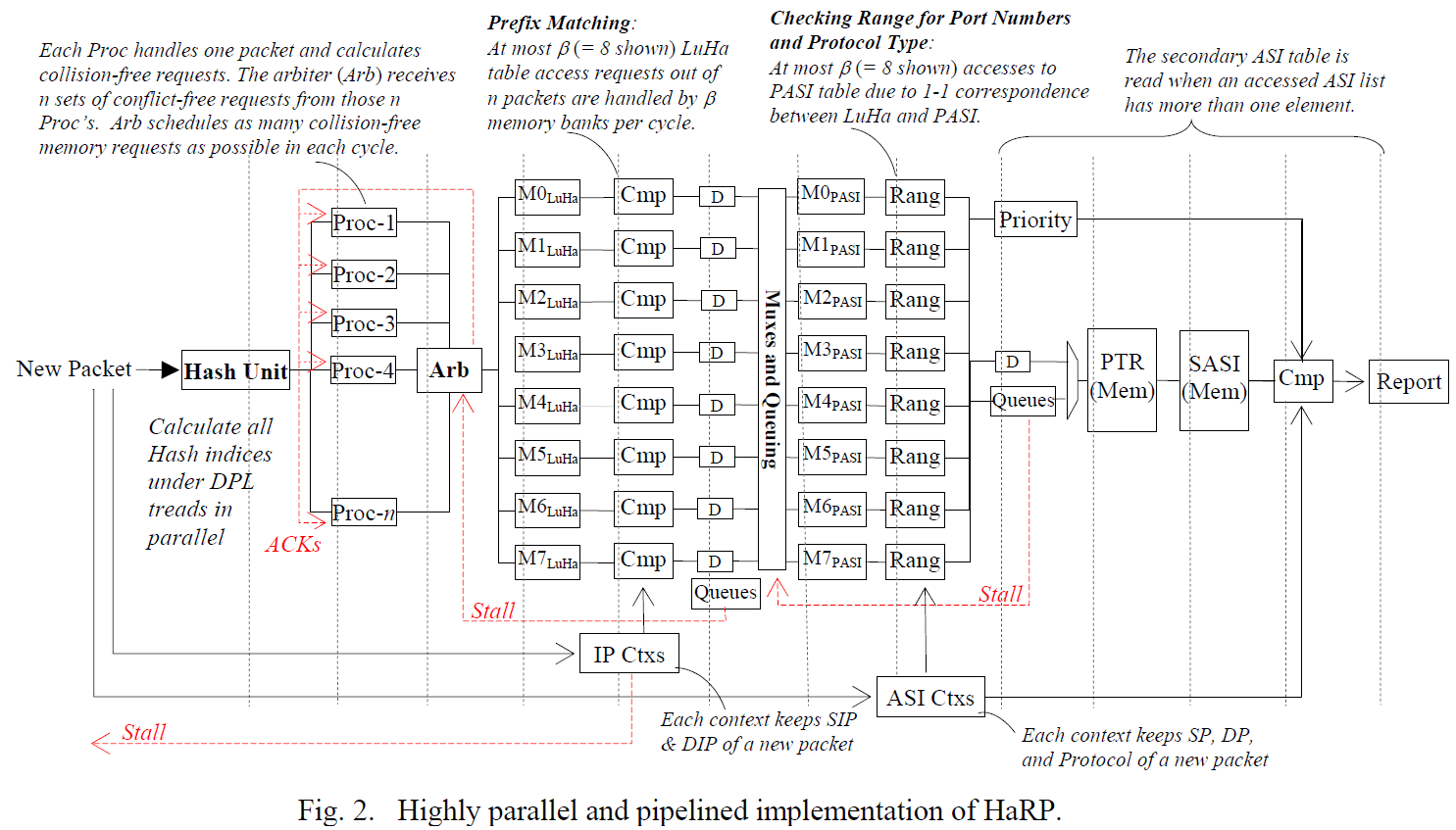 14
Implementation Evaluation
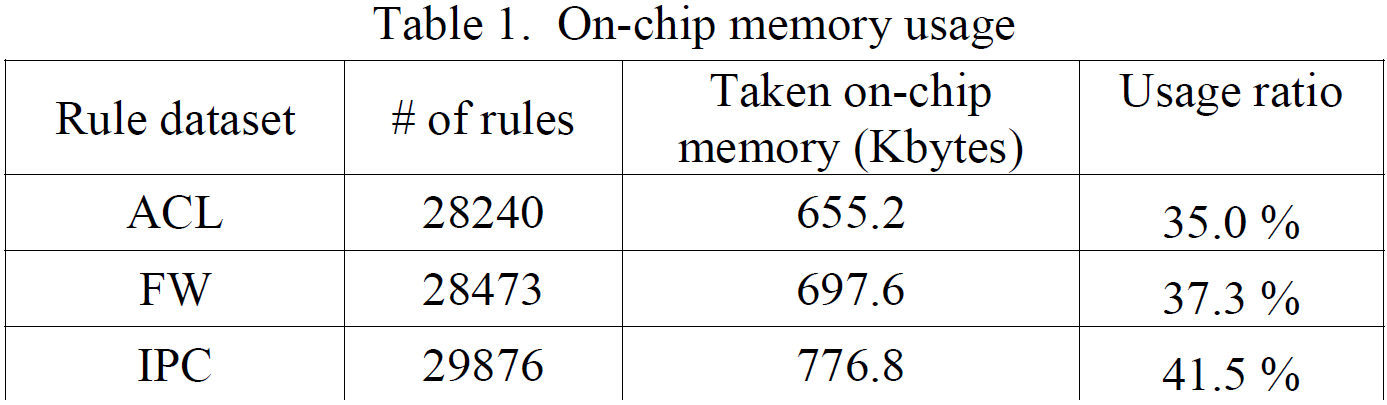 15
Implementation Evaluation (Cont.)
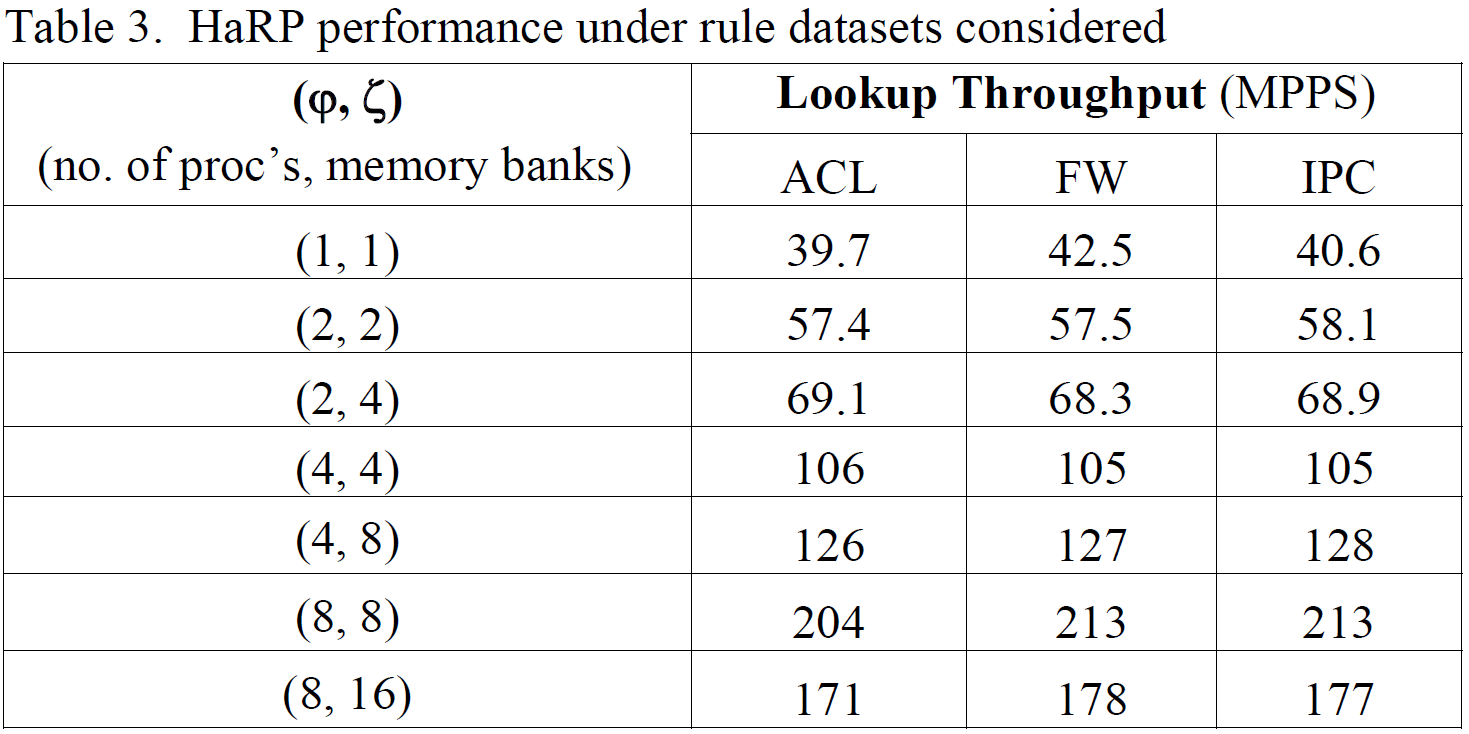 16
Implementation Evaluation (Cont.)
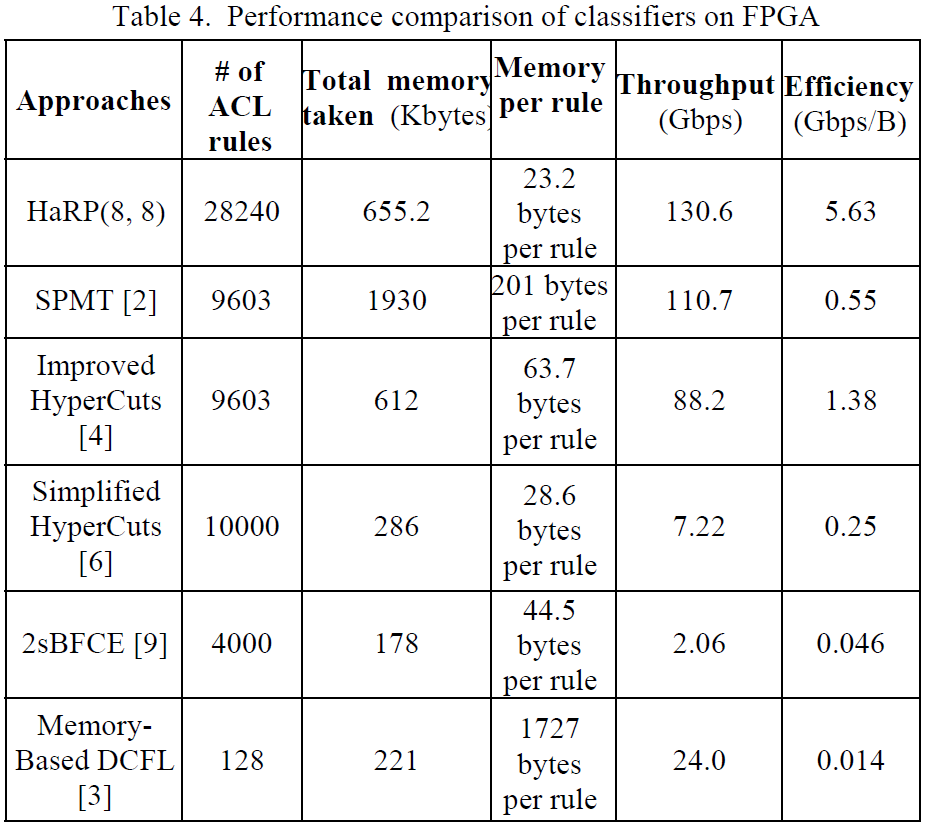 17